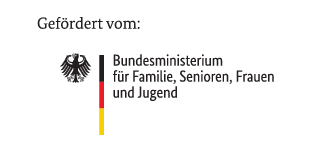 Miteinander – Füreinander
Kontakt und Gemeinschaft im Alter
Einsamkeit – kennen wir das nicht alle?
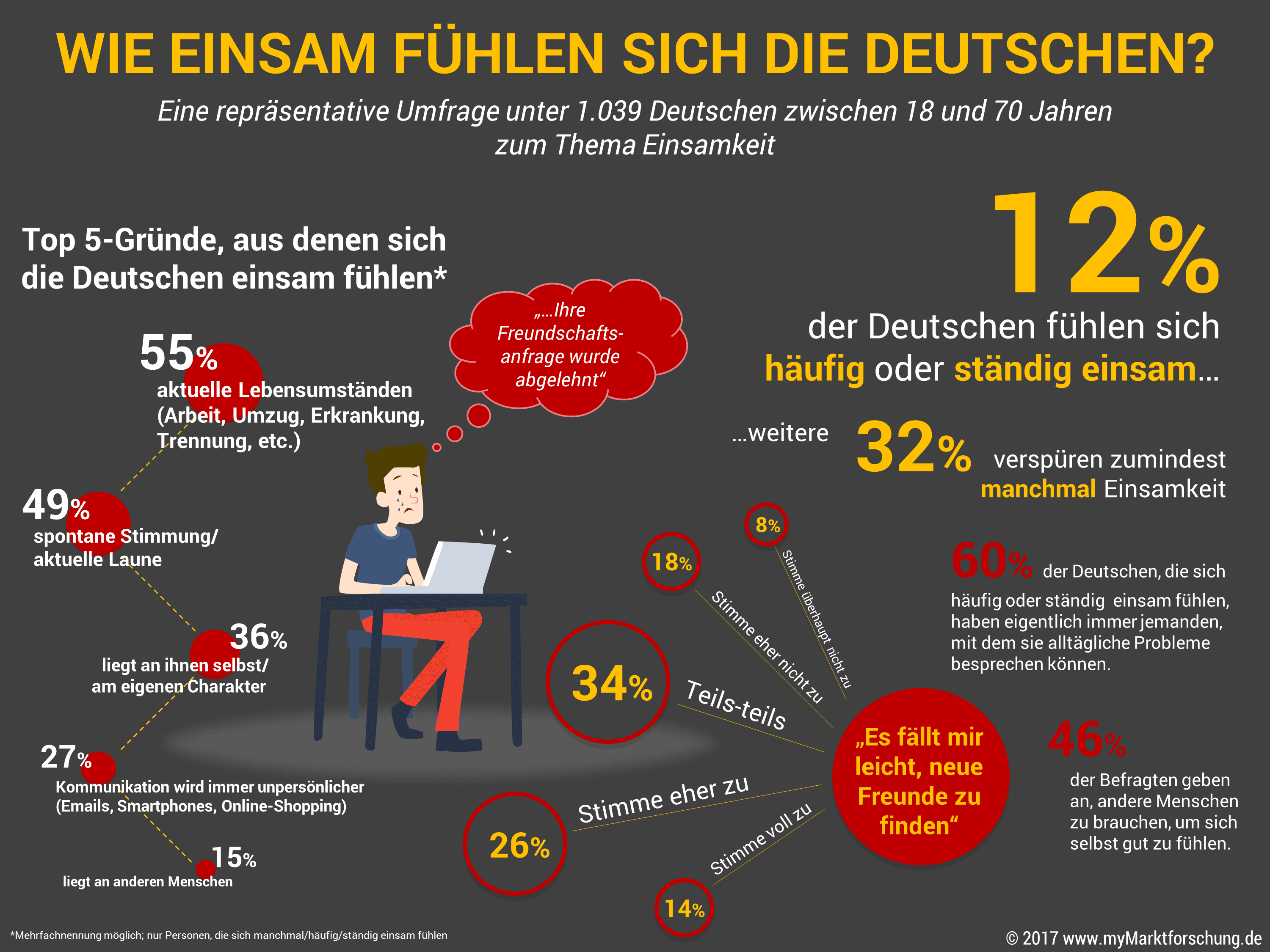 Projektidee
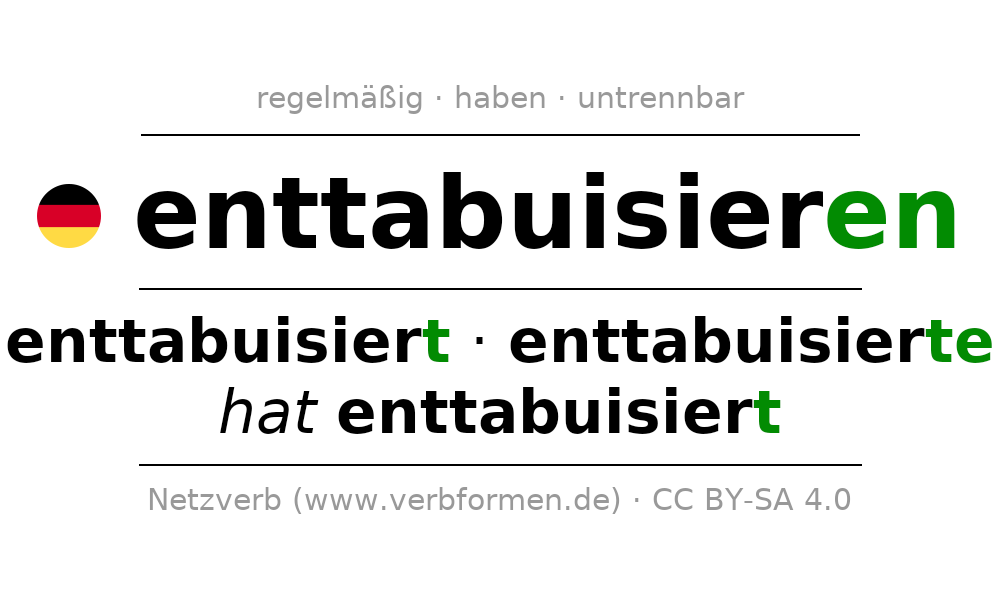 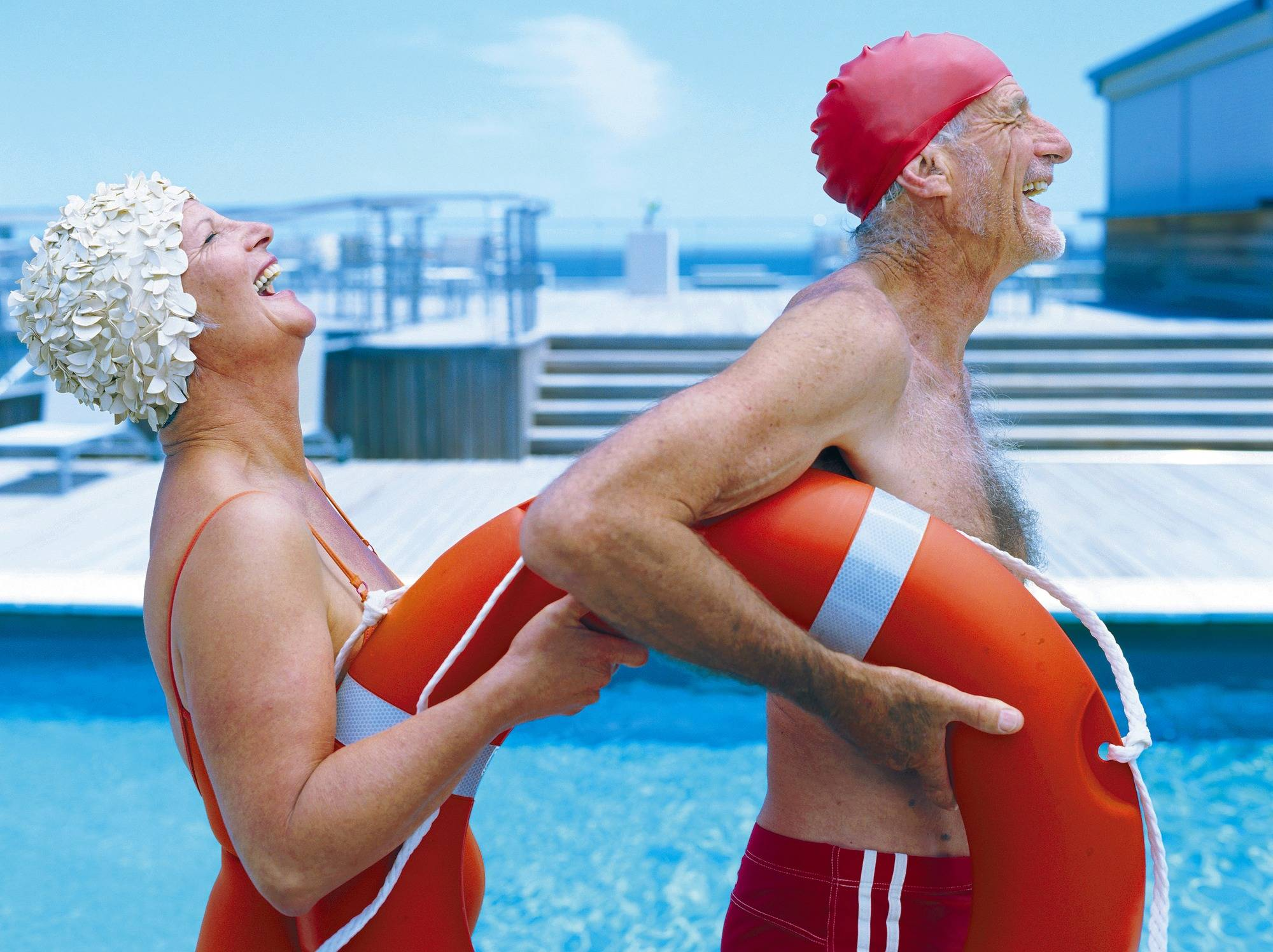 Bedeutung: einer Sache den Charakter eines Tabus nehmen
Neue Zugangswege
zu Seniorinnen und Senioren
Prävention von Einsamkeit
Enttabuisierung des Themas Einsamkeit
Daten und Fakten
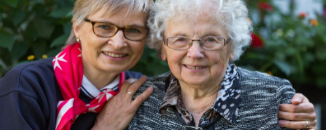 Projektzeitraum: 01.07.2020 bis zum 31.12.2024 
Zahlen 31.12.22:
112 Standorte bundesweit , 1726 neue Ehrenamtliche und 3911 Begleitete
Über 630 PR-Maßnahmen, Vorträge und Workshops
Mögliche Projekte
Angebote zur persönlichen Begleitung
Angebote zur telefonischen Begleitung
Angebote zur Steigerung der Mobilität in Alltag und Freizeit
Treffpunkte zur Förderung der Gemeinschaft und Geselligkeit
Angebotsnetz im Stadtteil / in der Region
Hausbesuch
Zielgruppe: 
Senioren ab ca. 65 Jahre, die in der Häuslichkeit leben, 
Ehrenamtliche jeglichen Alters
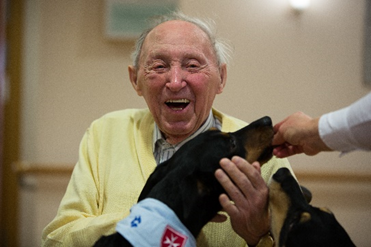 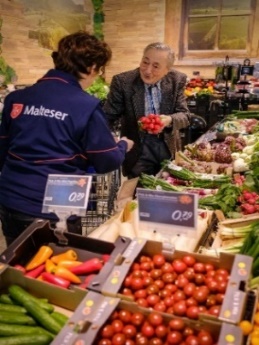 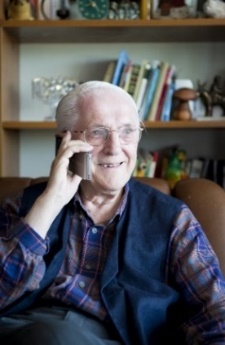 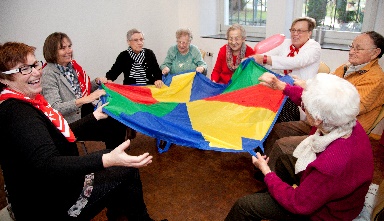 Übersicht Standorte
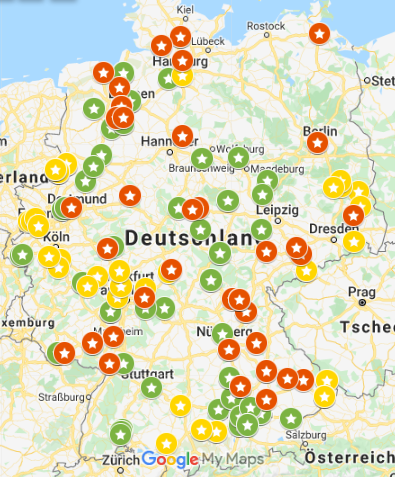 Brandenburg:         5
MVP:	                 1
Sachsen:                  5
Sachsen-Anhalt:     3
Thüringen:              5
BaWü:                  7
Bayern:              26
Berlin:                  1
Bremen:               2
HH:                      1
Hessen:                9
Niedersachsen: 14
NRW:                 21
RLP:                     5
Saarland:             2
Schleswig-H:      3
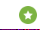 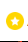 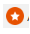 Ziele im Projekt
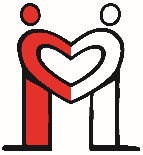 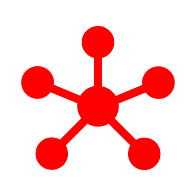 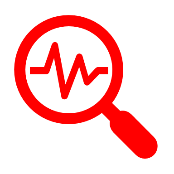 Erreichen von möglichst vielen alten Menschen in der Häuslichkeit
Positionierung als Experten für den Umgang mit Einsamkeit im Alter
Erkenntnisse
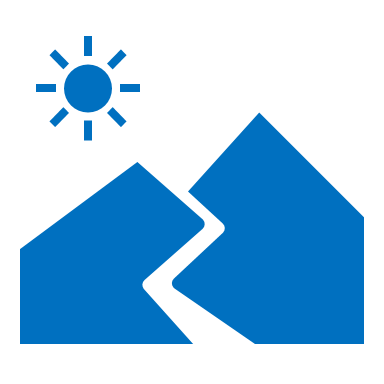 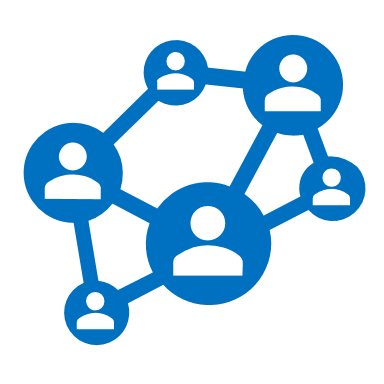 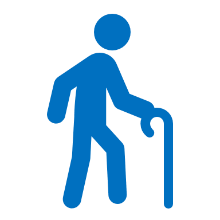 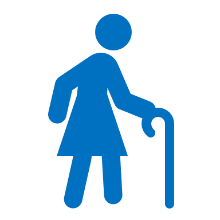 Neue Wege zur Zielgruppe sind notwendig
Kommunen & Kooperationspartner signalisieren Mitwirkungsabsichten
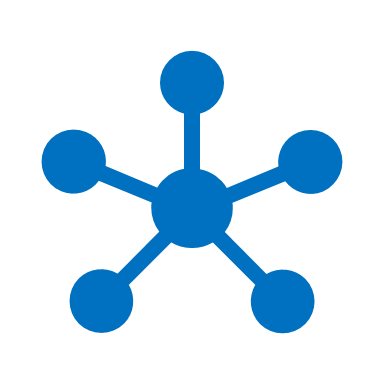 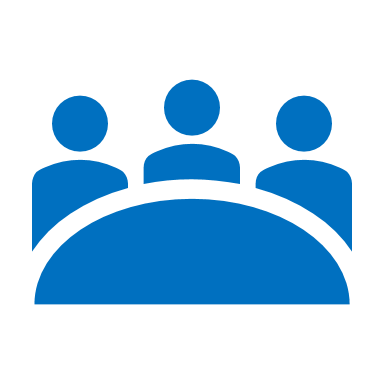 Thema „Einsamkeit“ trifft auf Resonanz
Präsenz des Themas in der Öffentlichkeit weiter stärken
Zusammenarbeit mit anderen Hilfsorganisationen und Kommunen  ist wesentlich für das Erreichen der Ziele
Miteinander-Füreinander in Sachsen-Anhalt
Projektziel: 
Aufbau von niedrigschwelligen Angeboten zur Förderung von Gemeinschaft und Geselligkeit
Haldensleben- 1 Senioren Café und 1 Kreativgruppe (3x monatlich)
Ballenstedt – 1 Senioren Café und 1 Kreativgruppe (3x monatlich )

Weißenfels – 1 Wandergruppe und 1 Senioren Café als offenes Angebot (3xmonatlich)

Besonderheiten im Projekt:
Nachhaltigkeit: Findung eines ehrenamtlichen Teams zur Organisation des Senioren Cafes und der Angebote über die Projektlaufzeit hinaus
Start mit der Seniorenbefragung an allen Standorten in Sachsen-Anhalt
Wissenschaftliche Begleitung durch die Hochschule Magdeburg
Aktive Zusammenarbeit mit Kommune und Landkreis